ISO/IEC 15408 Standards: Some Key Stakeholders
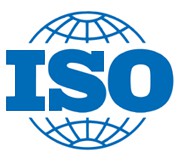 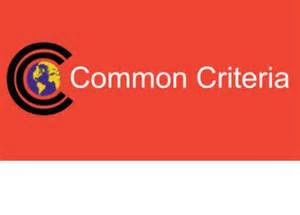 CCRA: CCDB
Other Stakeholders
ISO/IEC JTC 1/SC 27 WG3
Other MRA and Schemes
Open to CCRA signatories
17 authorizing
10 consuming

Scope is “Common Criteria” standards and supporting documents as needed by CCRA membership (National Agencies only).

CCRA and Scheme policies are in scope. Other MRA and use-cases are not within the scope of the CCRA.

Fosters iTCs and “sponsors cPPs”

A major user of the CC
Different verticals,
Eg 
Healthcare
Finance
Dependability
High Assurance
Automotive
Embedded Devices
Academic
Technology focused technical communities, eg smartcards, biometrics, NIAP PPs, CCRA supported iTCs etc, 
May be associated with specific schemes or MRA,
ISO/IEC 15408 certification and recognition
E.g. Global Platform, Open Group
E.g. SOG-IS, CNITSEC (China), Russia

Typically related to Govt. Agency use/ National / Regional regulation

Use the criteria  in accordance with their own policies. / Arrangements

Often produce supporting documents, PPs etc.
May be technology specific eg Smartcards
Open to all ISO members and Liaison organizations
52 Participating nations
21 Observing nations
42 Liaison orgs
Scope includes 
“Common Criteria” for all stakeholders.Produce other IA standards, eg crypto modules, biometrics, guidance. Guidance and docs related to 15408

MRA and Scheme policies are out of scope
How the Common Criteria Standards are
Developed Today
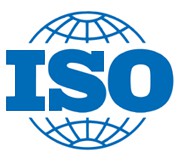 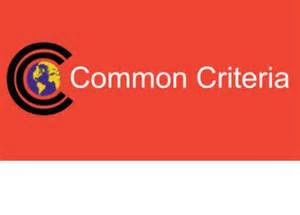 ISO/IEC JTC 1/SC 27 WG3
CCRA: CCDB
Liaison Channel
ISO/IEC 15408 Part 1: Introduction and general model
CC Part 1: Introduction and general model
WG 3 Liaison organizations: eg
Open Group
Global Platform
Liaison Channel
ISO/IEC 15408 Part 2: Security functional components
CC Part 2: Security functional components
Other(User Groups, Technology TC, iTC, Scheme , MRA etc)  Supporting Documents
ISO/IEC 15408 Part 3: Security assurance components
CC Part 3: Security assurance components
ISO/IEC 18045:
Methodology for IT security evaluation
CEM: Evaluation methodology
Associated standards and specifications
PPS, cPPs, Technology / CCRA Specific Documents
SC 27 WG 3 Mission
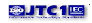 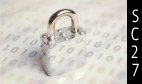 Security Evaluation, Testing and Specification
The scope covers aspects related to security engineering, with particular emphasis on, but not limited to standards for IT security specification, evaluation, testing and certification of IT systems, components, and products. The following aspects may be distinguished:

a) security evaluation criteria; 
b) methodology for application of the criteria; 
c) security functional and assurance specification of IT systems, components and products; 
d) testing methodology for determination of security functional and assurance conformance; 
e) administrative procedures for testing, evaluation, certification, and accreditation schemes.
The Proposed Structure
PP and ST Evaluations
ISO/IEC 15408 Part 1: Introduction and general model
ST
Technology Specific / PP Assurance Activities
PPs, cPPs, 
Associated documents
ISO/IEC 18045 : Evaluation Process
ISO/IEC 15408 Part 2: Security functional components
Assurance Activities for Security Assurance components
ISO/IEC  TR XXXXX
— Introductory guidance on evaluation for IT security
ISO/IEC 15408 Part 3: Security assurance components
Assurance Activities for Security Functional components
ISO/IEC 15408 Part 5: Pre-defined packages of security requirements
ISO/IEC 15408 Part 4: Framework for the specification of evaluation methods and activities
Practitioners
ISO
Expected Content (High-level)
Revise
Revise to 
allow the model of CCDB’s vision
Include basic modularization
Review definitions
Exact Compliance
Address changes derived from contributions to SP, and other sources
ISO/IEC 15408 Part 1: Introduction and general model
ISO/IEC 18045: Evaluation Process
Revise
The evaluation process for Labs
Contains the basic evaluation process. Cf 18045(CEM) Section 7. But with major review
Revise
Assurance Activities for Security Functional components
ISO/IEC 15408 Part 2: Security functional components
Revise to 
Include SFRs in common use but not defined
Review and update SFRs
NEW
The core assurance activities for SFRs
Assurance Activities for Security Assurance components
Revise
The core assurance activities for SARs
Revise to 
Move EAL & CAP to part 5
Address changes agreed to from contributions to SP, and other sources
ISO/IEC 15408 Part 3: Security assurance components
Revise
NEW
ISO/IEC 15408 Part 4: Framework for the specification of evaluation methods and activities
ISO/IEC  TR XXXXX
— Introductory guidance on evaluation for IT security
A technical report giving transition guidance and other information relating to the changes.
A standard framework for writing GOOD Assurance Activities
NEW
NEW
The set of pre-defined packages that the standard offers to the world.
 (eg EALs, CAPs from current part 3), but will also be used to support  eg SFR packages supporting modularization etc.
ISO/IEC 15408 Part 5: Pre-defined packages of security requirements
National Bodies vote and identify potential  editors
Key Points of the Development Process in ISO/IEC JTC 1
Editors produce Working Drafts. Experts comment on these documents, comments reviewed and actions agreed during face to face meetings - expect 3 or 4 rounds of WD.
Simple majority
National Bodies in SC 27  vote and can comment on the documents
Simple majority
Development of Final Drafts: National Bodies in SC 27, plus JTC 1 vote
2/3 majority
Optional , especially if good agreement is already reached.
Proposal Stage
ISO / ITTF prepare to publish
Preparatory Stage
Committee Stage
This presentation is simplified: See the ISO/IEC Directives, Part 1, Consolidated ISO Supplement, 2016 for the full rules
Enquiry Stage
Approval Stage
Publication Stage
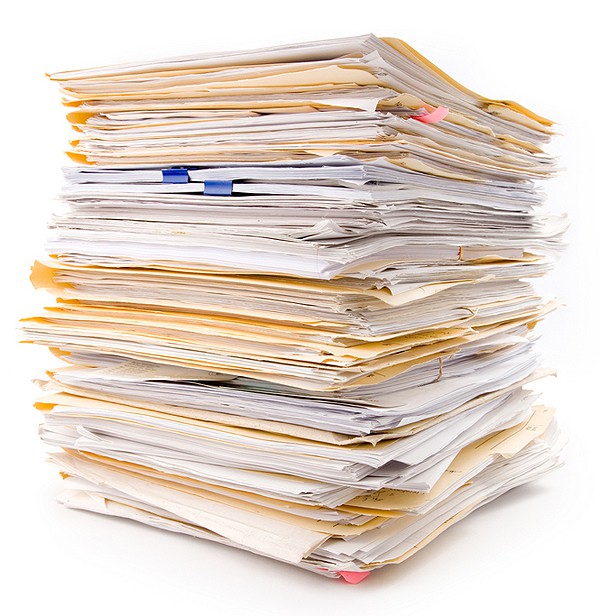 So what happened to my contributions to the Study Period?
These were initially used at a high-level by WG 3 to determine if we needed to review the structure of the standards, need new items etc.
If the proposal for the structure change is approved by the NBs, and once editors are assigned, contributions will be reviewed by the editors in more detail in order to produce the first working drafts.
Contributors will be expected to actively participate in this phase to ensure that the editors understand and integrate contributions in a satisfactory manner.
The proposed new TR is also intended to cross reference the inputs from study period.
Items that are not mature, or where good agreement in the WG cannot be found, will be placed on the WG 3 Roadmap so the WG can manage them appropriately.
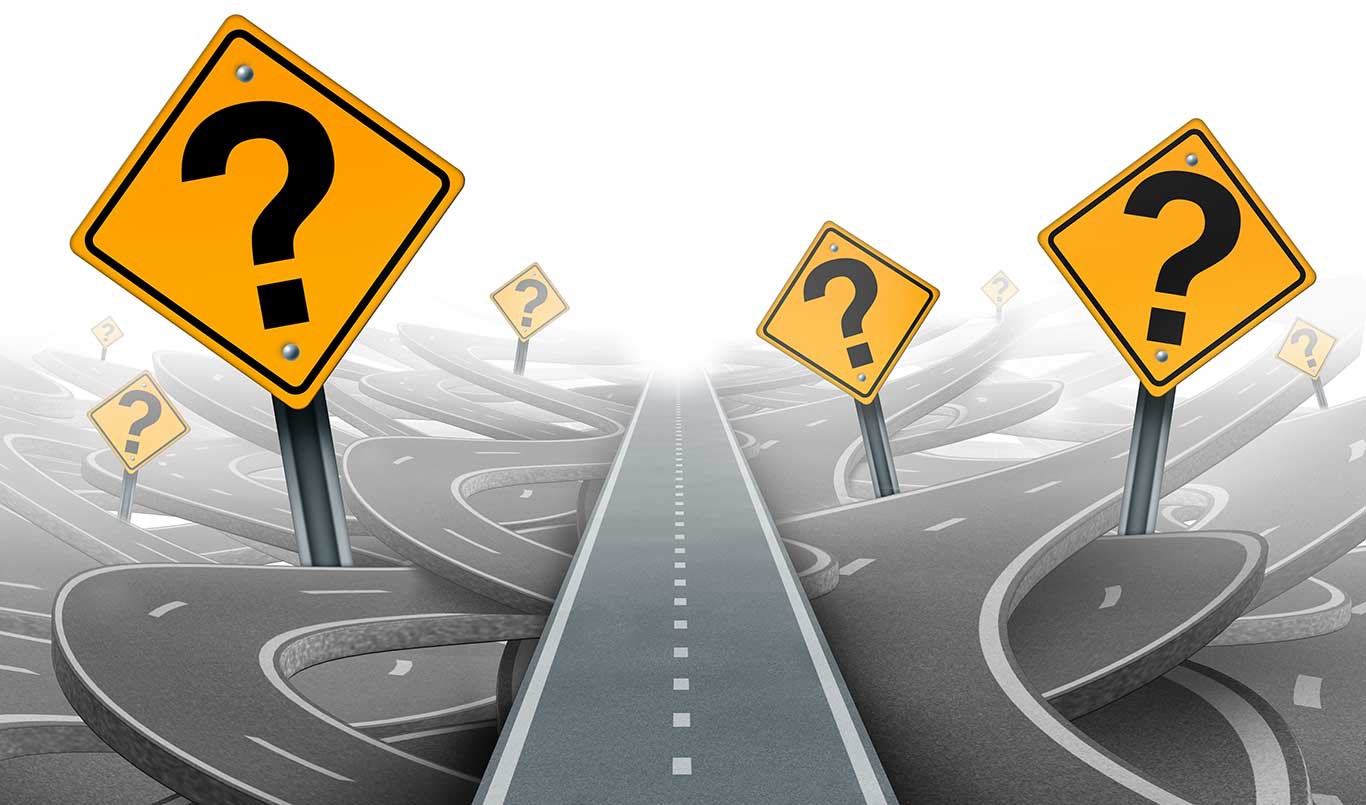 Potential WG3 Roadmap Items
Composition (detailed)
Use of Registration Authorities
Vulnerability Analysis
Assurance maintenance
Site certification – reuse site certification assurance in a product eval.
ISO/IEC 15543 (FRITSA)
General IA framework description?
Metrics?